Skills of a Scientist
How can we think more like a scientist?
Who are scientists today?
Draw your perception of a scientist in your notebook (pg. 5). What are they wearing? Where are they working? What equipment are they using?
Draw a scientist
Typical Scientist?
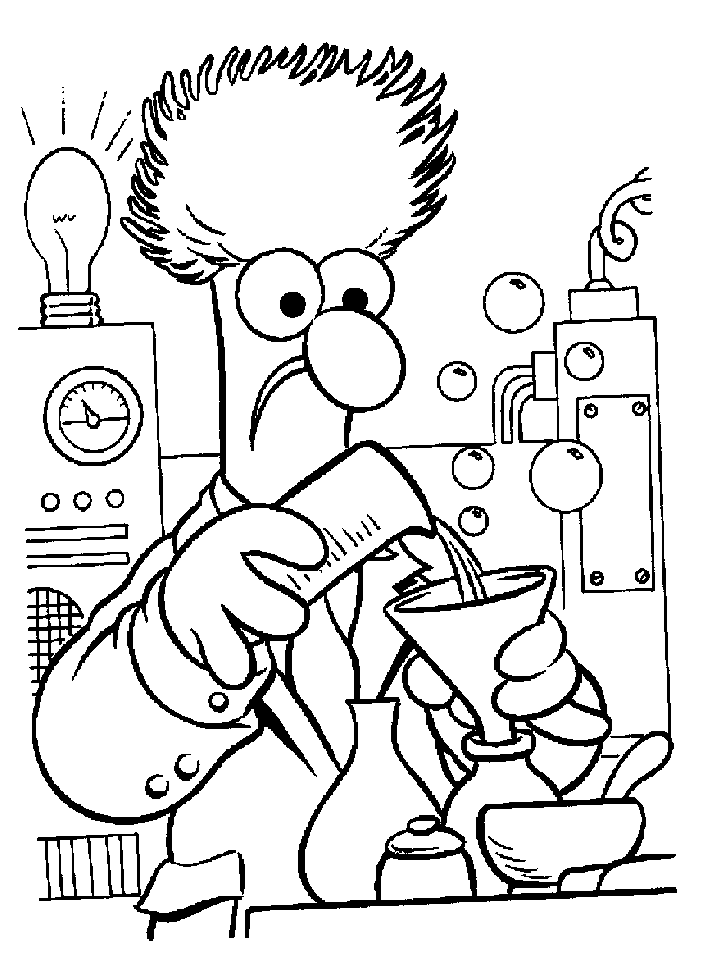 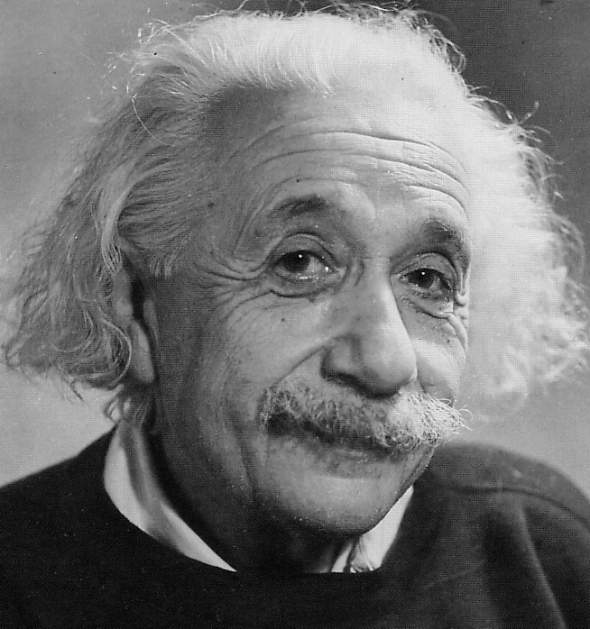 Neil deGrasse Tyson
Astrophysicist - Director of the Hayden Planetarium at the American Museum of Natural History on Manhattan's Upper West Side.
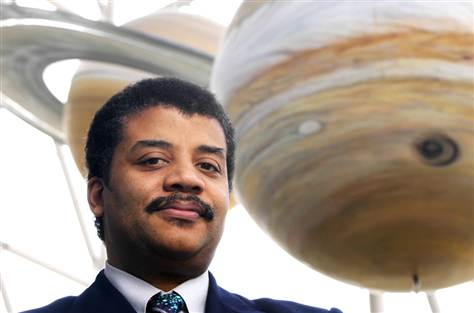 Bill Nye – The Science Guy
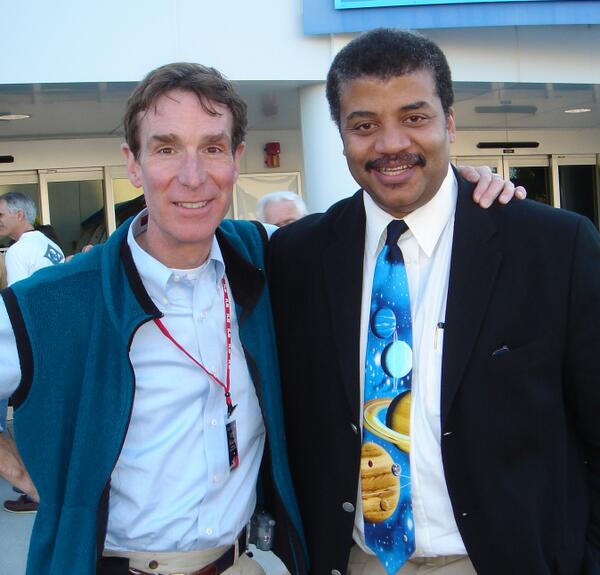 Michio Kaku
American theoretical physicist
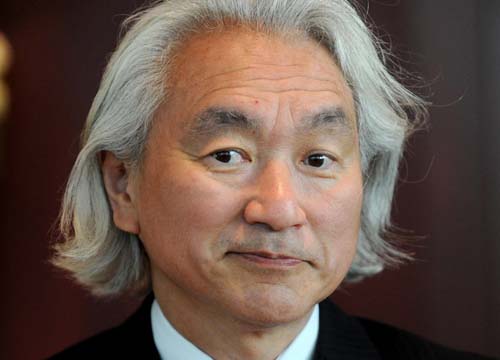 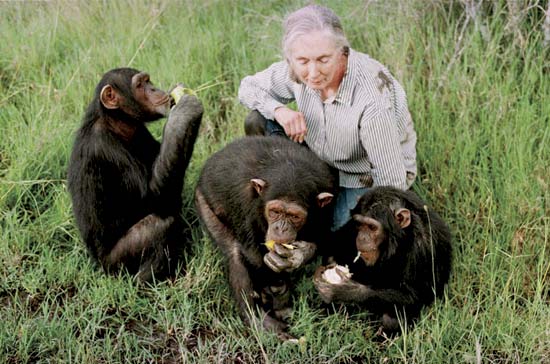 Jane Goodall - Primatologist
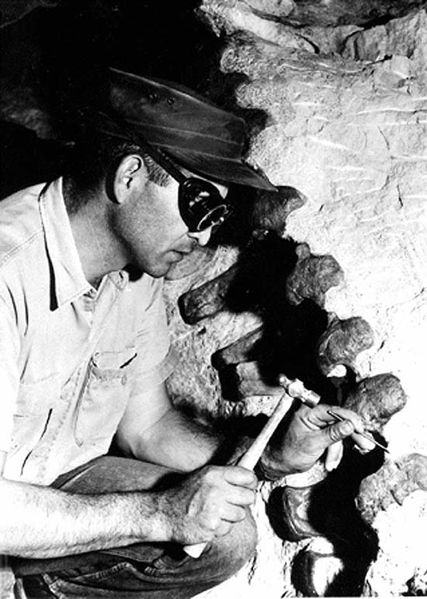 Paleontologist
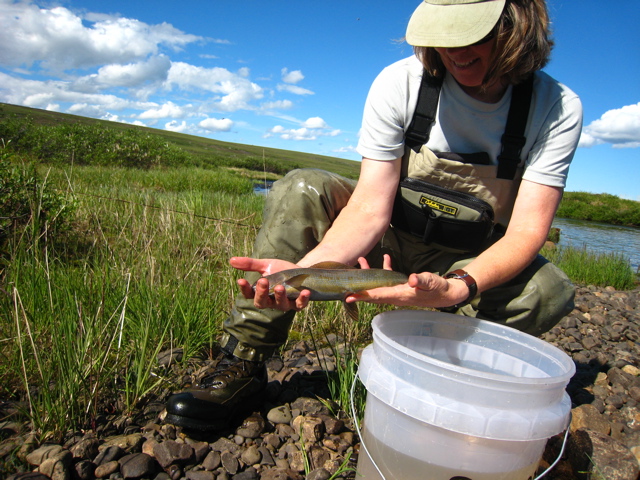 Fisheries Biologist
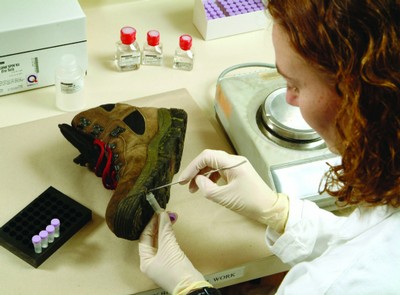 Forensic Scientist
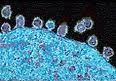 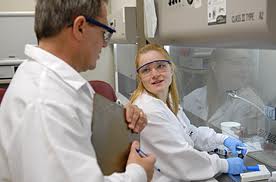 Virologist
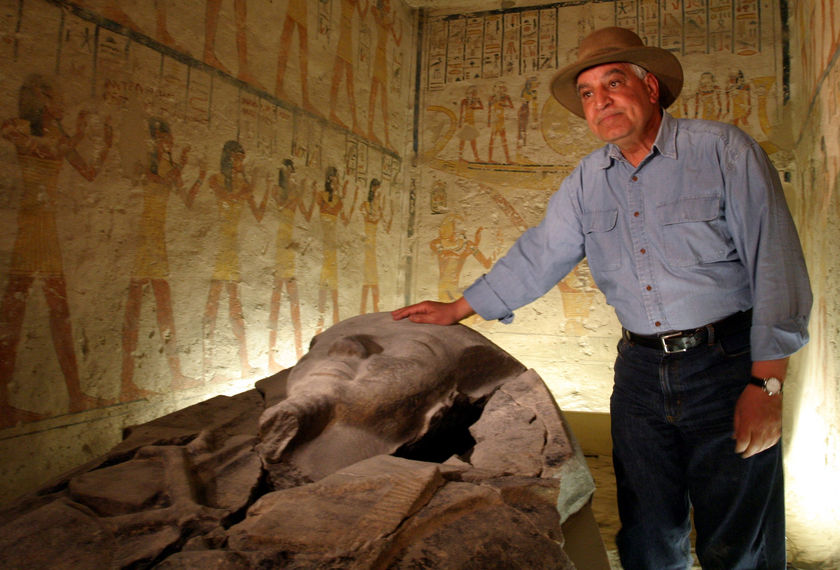 Archeologist
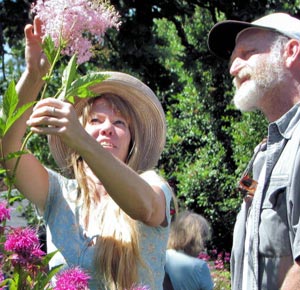 Botanist
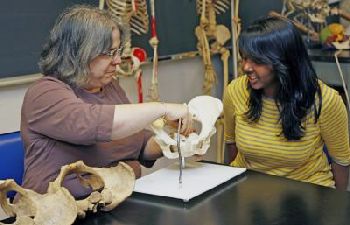 Anthropologist – UD K. Rosenberg
Male
White
Grey Hair
Lab coat
Lab equipment
Inside a Lab
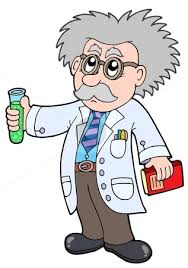 Draw a scientist
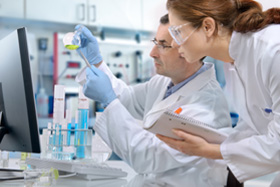 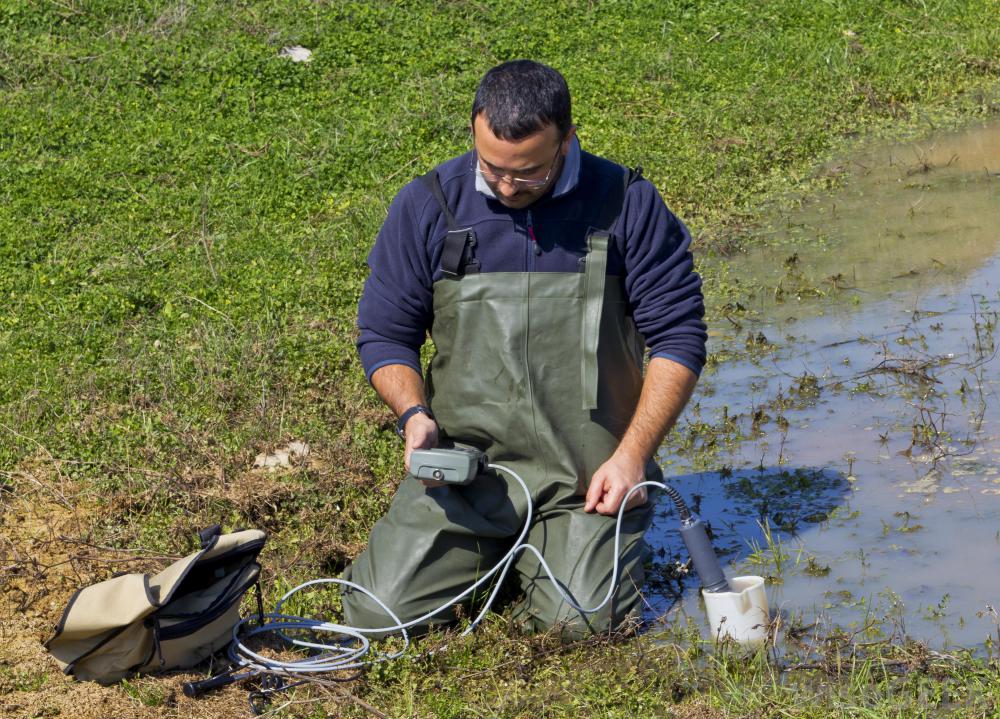 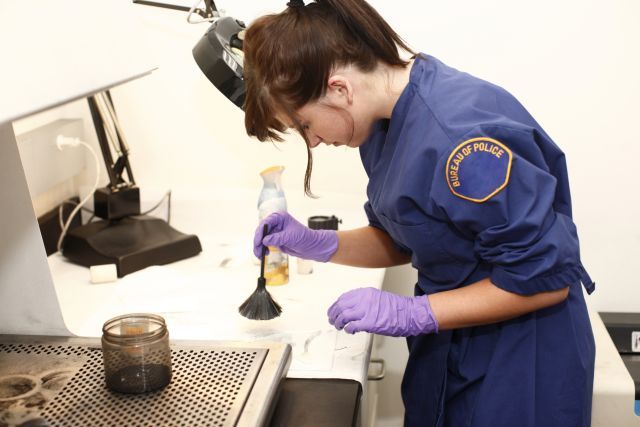 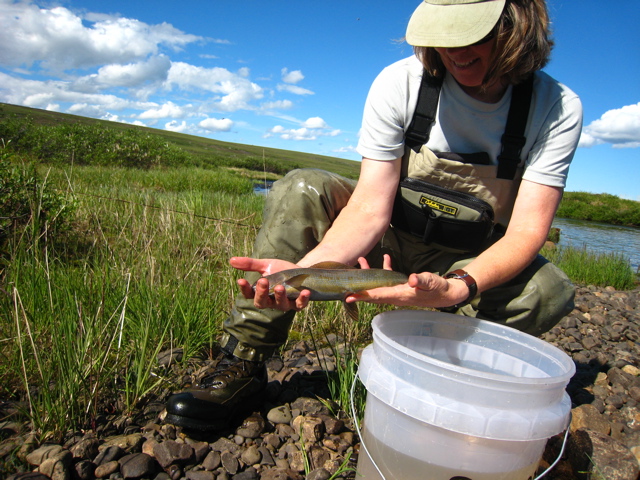 Drawing a scientist
Get out three pieces of paper. 
Align them on top of each other so you can only see about one inch of the paper below it. 
Fold the paper hamburger style so you now have 6 distinct tabs.
Staple the top and label each tab- Observation, Inference, Classify, Order, Measurement.
Title- Skills of a Scientist should be on the front
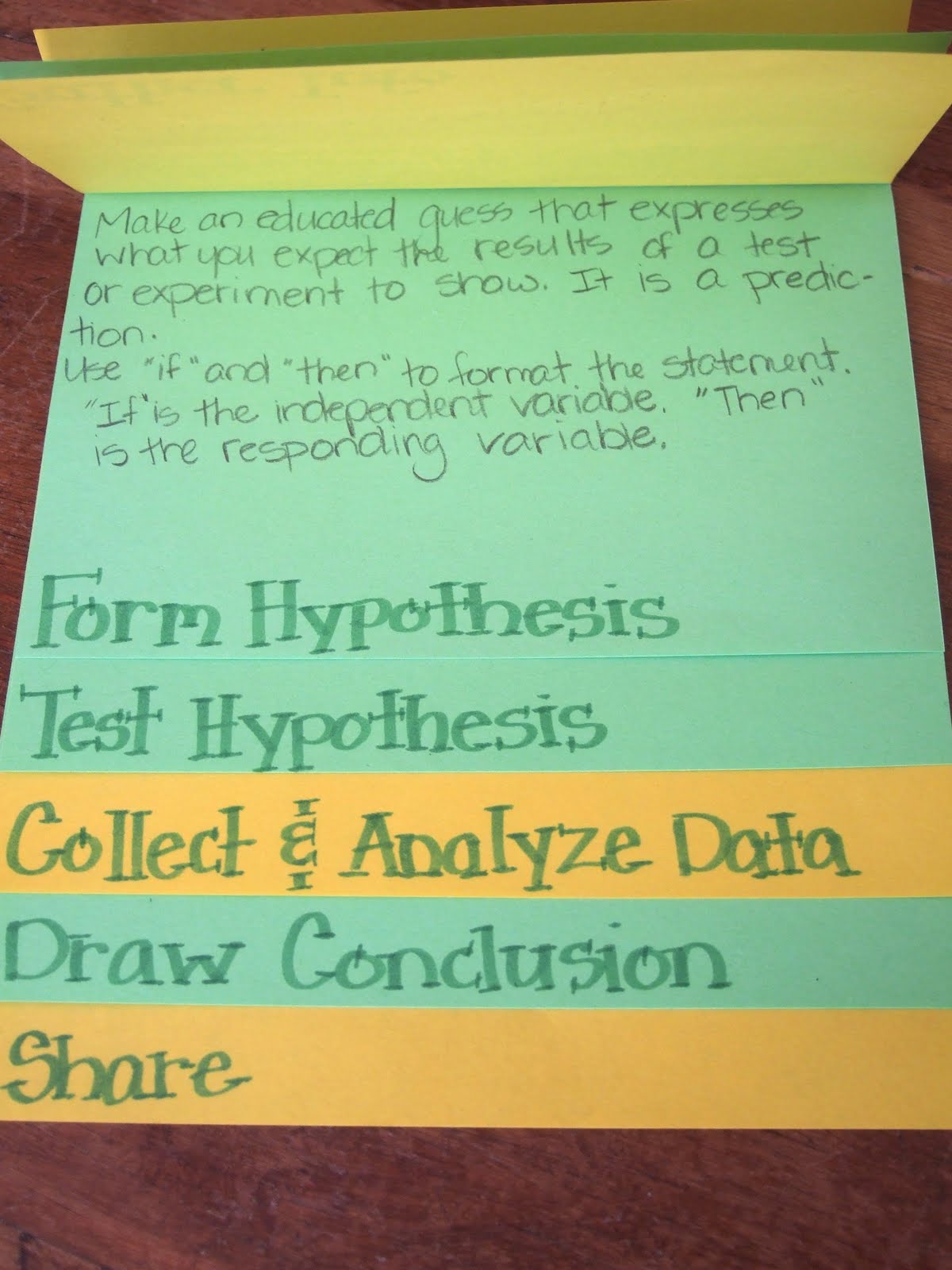 Making a tab foldable
Observation
Inference
Title the page: Skills of a Scientist
Classify
Order
Measure
Notebook p. 4
Definition- Using your five senses to gather information.

Examples- The trees contain green leaves, There are three birds perched on the limb.

Types-
Quantitative- a measured quantity- refers to a numerical value
Qualitative- a description in words of your observation
Observation
Definition- The interpretation of an observation


Example- If you observe your dog barking you may conclude someone in at the door.
Inference
Definition- Grouping together items that are alike.

Examples- A librarian classifies books by subject.
Classify
Definition- To place objects, ideas, or events in a logical sequence based on common characteristics.

Examples- Historical events are usually placed in chronological order.
Order
Definition- to determine a specific value or quantity using an accurate and reliable tool

Example- Using a triple beam balance to measure the mass of a penny.
Using a stopwatch to determine how fast you can run.
Measurement
Describe the contents in the bag. 




Why is making accurate observations important?
What’s in the bag?
Paste the foldable in your notebook (page ____)
Look at the picture below and write three inferences, three qualitative observations and three quantitative observations.
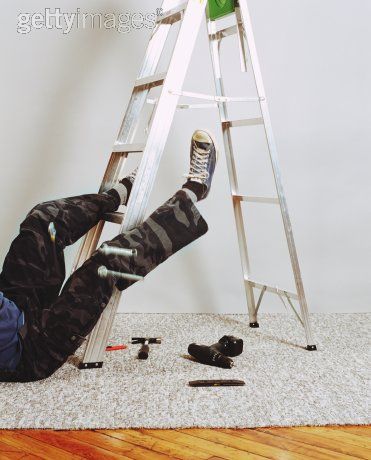 Notebook p. 3
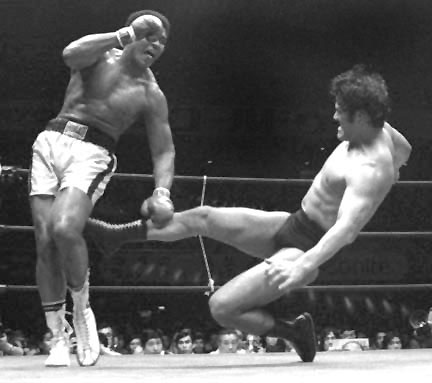 Complete handout identifying whether each statement is an inference or an observation.
Homework
All of science is nothing more than the refinement of everyday thinking.
Albert Einstein
Make a list of at least 10 of your favorite animals.
Classify or group them by the number of legs they have. 
Put them in order by size. 
Choose your favorite animal and write 2 observations and 2 inferences about them.
Homework